Prvi strani poslovni jezik 1 – engleski
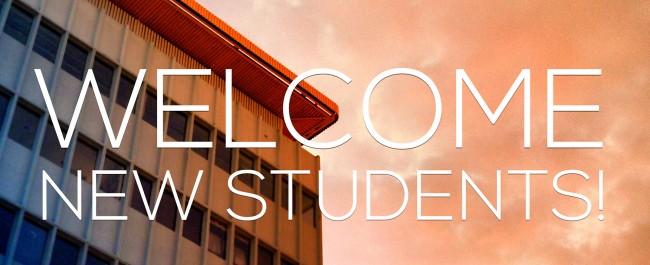 Aims of the class Ciljevi časa
Literatura
Teme 
Cilj predmeta 
Učenje poslovnog engleskog jezika
Predispitne obaveze 
Introducing yourself: to learn how to introduce yourself to future business partners, other students... (lično predstavljanje budućim poslovnim partnerima, ostalim studentima...).
Literatura
OBAVEZNA LITERATURA:
knjiga: Cotton, D., Faley, D. & Kent, S. (2012). Market Leader Elementary Business English Course Book. UK: Pearson Longman.

radni list: Rogers, J. (2012). Market Leader Elementary Business English Practice Files. UK: Pearson Longman.
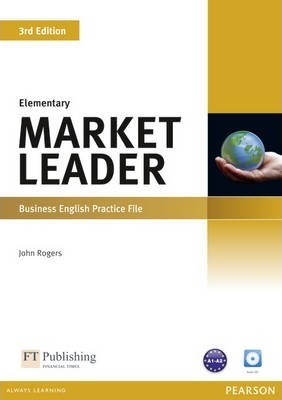 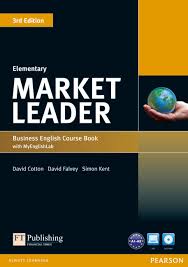 Teme
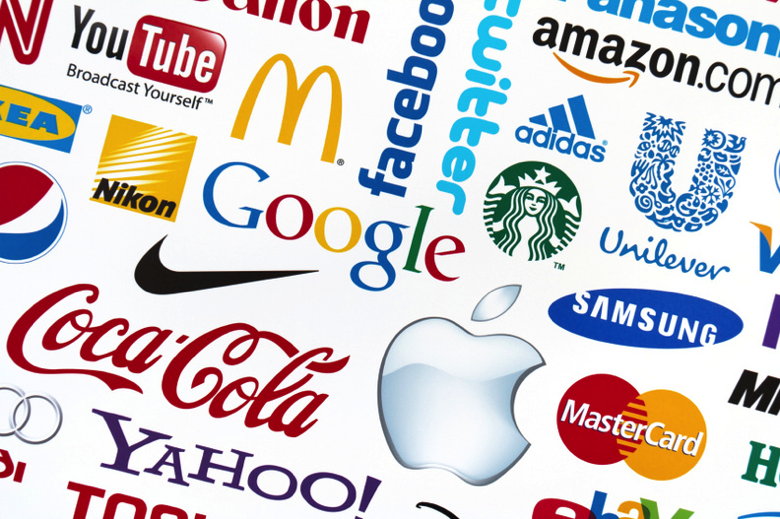 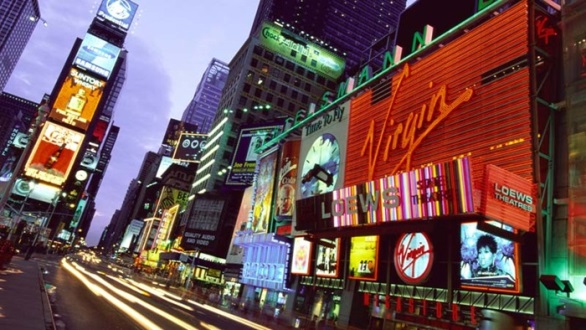 Introductions 
Work and leisure 
Problems 
Travel 
Food and entertaining 
Buying and selling
People
Advertising 
Companies 
Communication
Cultures
Jobs
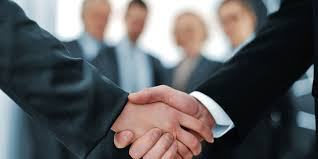 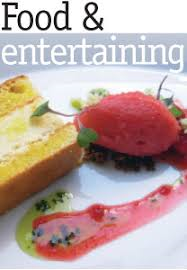 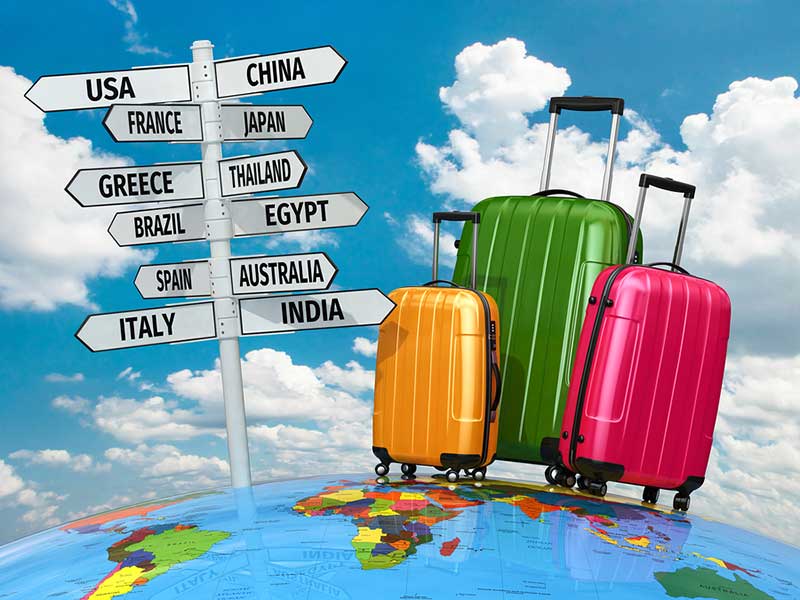 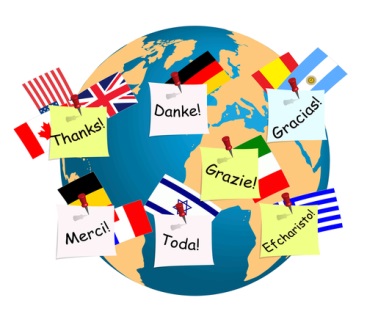 Cilj predmeta
General (revision) vs. Business English 
Obnavljanje postojećeg znanja opšteg engleskog jezika.
We are going to develop all four language skills (listening,  speaking, reading, writing). We’re going to listen, read, write and speak and watch DVD projections…
Razvijaćemo sve četiri jezičke veštine: slušanje, govorenje na  engleskom jeziku, čitanje i pisanje. Slušaćemo, čitati, pisati i govoriti na engleskom jeziku i gledati DVD projekcije. 
vocabulary
Učenje poslovnog engleskog jezika. Kako se poslovni  engleski jezik razlikuje od opšteg engleskog jezika?
Business	English	vocabulary	(vokabular,	reči
poslovnog engleskog jezika)
Business English = English for work (poslovni engleski jezik = učenje engleskog jezika za posao)
Case studies (studije slučaja); real-life situations  (situacije iz stvarnog života); DVD projections  (DVD projekcije); applicable knowledge  (primenljivo znanje)
Učenje poslovnog engleskog jezika. Kako se poslovni  engleski jezik razlikuje od opšteg engleskog jezika?
Vocabulary and different contexts in which these specific words appear (vokabular i različiti konteksti u kojima se te specifične reči nalaze). 

Formal vs. Informal English
Example (na primer):
Guess the word!	c _ _ h	c _ _
cash cow [+business; +informal]
What do you know about cash cow?


A cash cow is a product which provides money for a company without a lot of investment.
a source of profit (more formal)
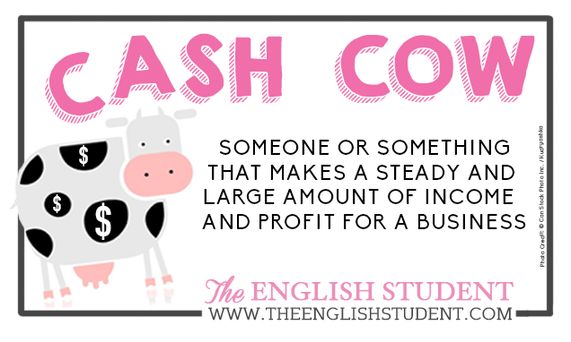 Remember: Nothing is as difficult as... Inspector
Clouseau (Pink Panther) learning English!
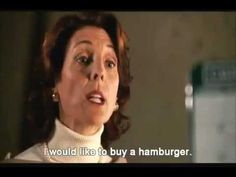 Predispitne obaveze
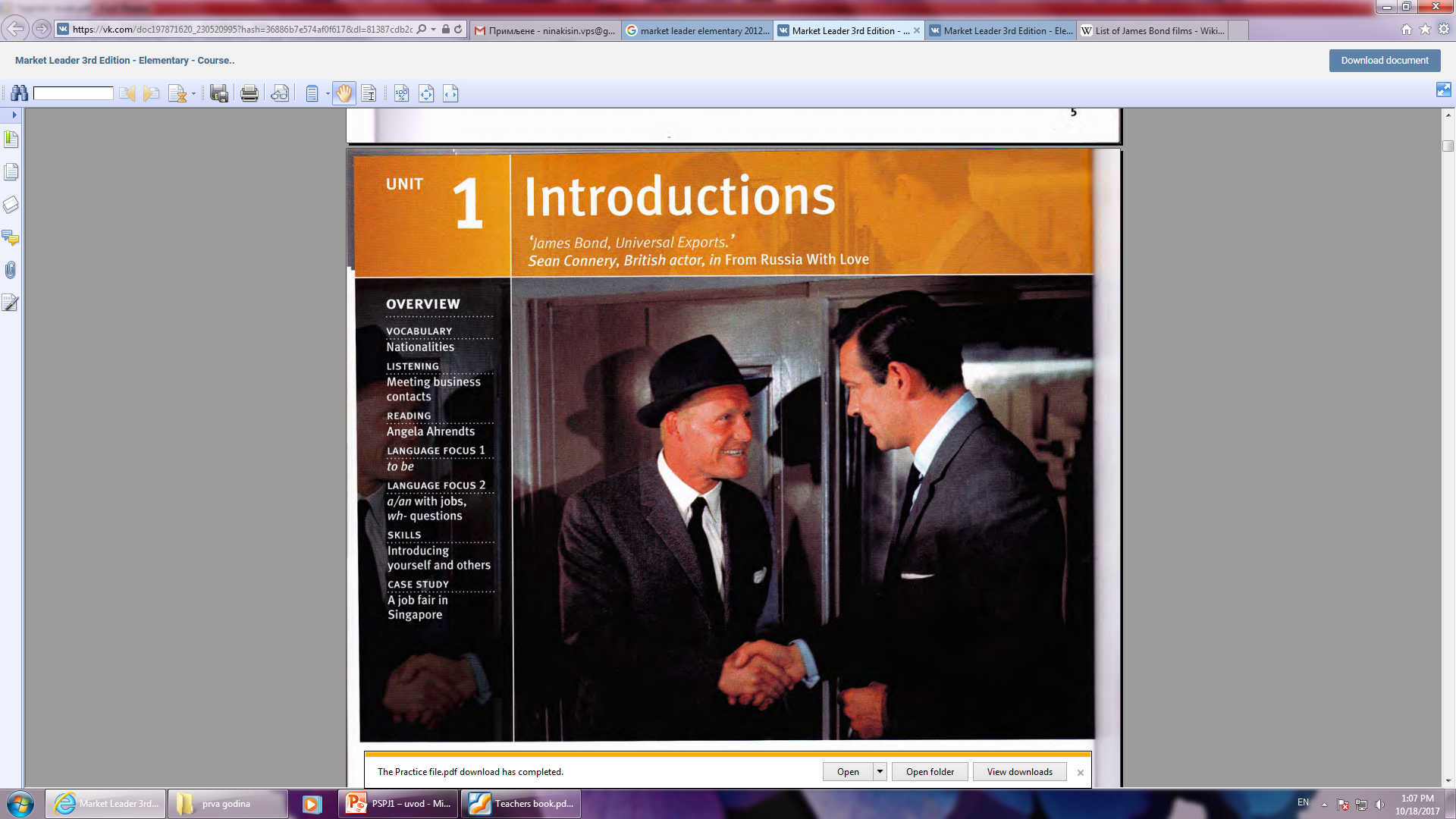 Who is James Bond?
a British secret agent 
codename
007
Skyfall
Daniel Craig 
Die another day 
Pierce Brosnan
Introducing yourself
Tell the class about yourself (name, age, previous education, interests, why you chose Novi Sad School of Business).
Write a short paragraph about your current situation.
E.g.
My name is Mr/Mrs/Ms X. Y. I  am studying at Novi Sad School of Business at the Department of Economics. I am doing a course in Entrepreneurship. I am in the first year and I am a self-financed (self-funded) student, so I have to work. I have a  part-time job in a cafe. I live in a nearby village, so I commute every day. I live with my parents and my sister.
Is that Mrs or Ms?
Mr, Mrs /misiz/, Miss /mis/, Ms /miz/ 
Koristite ove nazive ispred prezimena, a ne imena, osim kada izgovorimo istovremeno ime i prezime: Mr John Hudson.
Study programmes
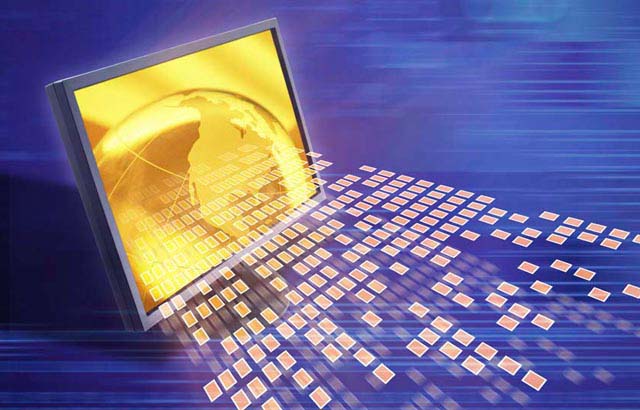 Applied Information Technology (Applied IT)
Trade and International Business
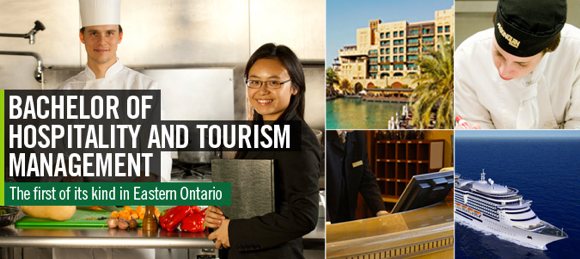 Tourism and Hospitality
Study programmes
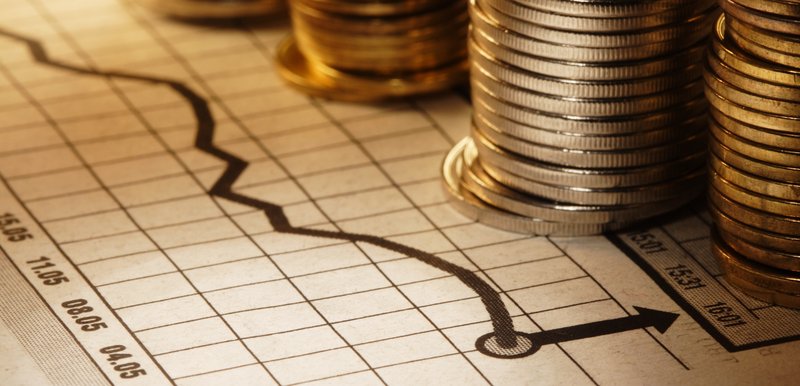 Finance and Banking
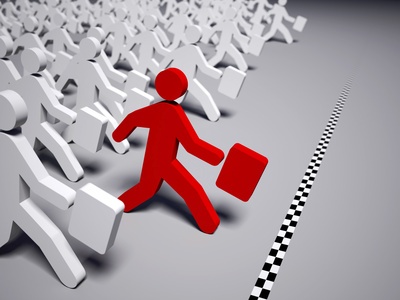 Entrepreneurship
Enjoy your Business English
learning!